Photo-excited carrier dynamics revealed with terahertz pump-probe spectroscopy for opposite travelling direction of excitation pulse and terahertz pulse
Ashida Lab・M1
Masahiro Yoshii
Contents
2
Introduction
terahertz wave
characters of Si
observation of carrier dynamics 
opposite arrangement

Previous Work & Purpose
 
Experimental Setup
THz time domain spectroscopy (THz-TDS)
THz pump optical probe spectroscopy
	
Result & Discussion
 
Summary & Future Plan
terahertz wave
Introduction
3
300km
300m
300mm
300μm
300nm
300fm
300pm
Wavelength
THz region
visible
X-ray
microwave
Frequency(Hz)
3cm
3mm
300μm
30μm
3μm
300nm
103
106
109
1012
1015
1018
1021
Wavelength
NIR
FIR
MIR
THz region
Frequency(Hz)
0.01THz
0.1THz
100THz
1THz
10THz
1000THz
1THz = 300μm =4.1 meV=48K
 gap of low-Tc superconductor
 mode of collective oscillation of macromolecule
characters of Si
Introduction
4
光物性ハンドブック , P42
indirect band gap semiconductor
 diamond structure
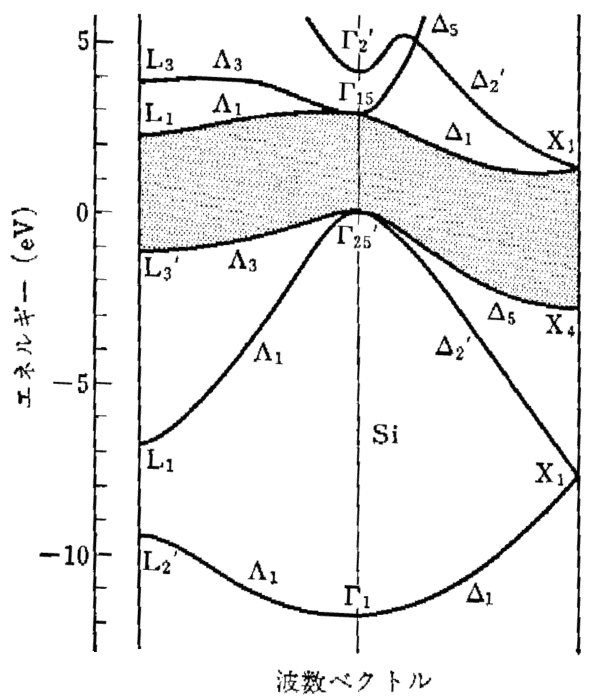 Eg
band gap energy :  Eg : 1.12eV
    Г25’-X1 : 1.2eV
    Г25’-L1 : 2.0eV
    Г25’-Г15 : 3.4eV
    Г25’-Г2’ : 4.2eV
 α0 at 800nm : 942cm-1
                  ↕
  penetration depth : 10.6μm
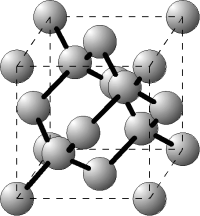 5.43Å
observation of carrier dynamics
Introduction
5
thickness of sample < penetration depth
⇒transmission arrangement
excitation light
thickness of sample > penetration depth
⇒reflection arrangement
excitation light
opposite arrangement
Introduction
6
reflection arrangement
ω
reflectivity
intrinsic characters of carriers
spatial distribution of carriers
excitation light
reflectivity of Drude model
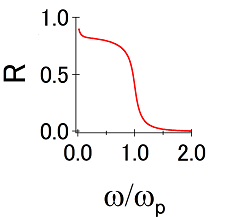 R
carrier density
opposite arrangement
ω
ω/ωp
excitation light
reflectivity
intrinsic characters of carriers
phase shift
spatial distribution of carriers
Previous Work & Purpose
7
GaAs ：PHYSICAL REVIW B 70, 125205 (2004) 
Si：Tsubouchi, Yokoyama, Nagai, Oshima, 応用物理学会 2011秋 2a-F-2
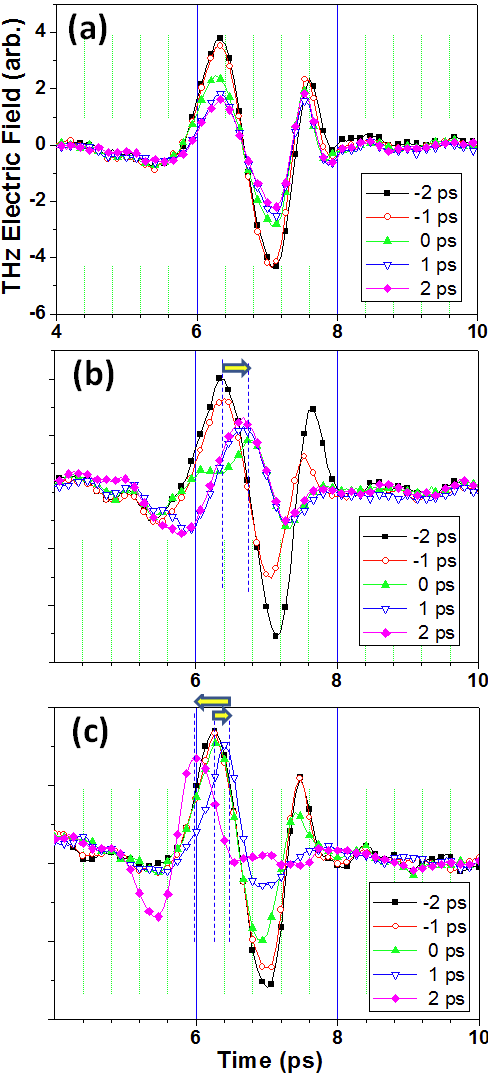 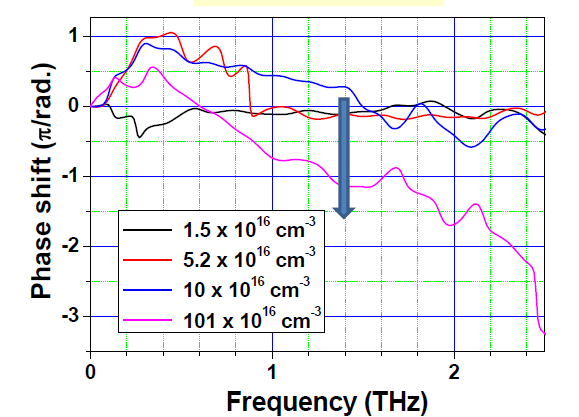 reflectivity
phase shift
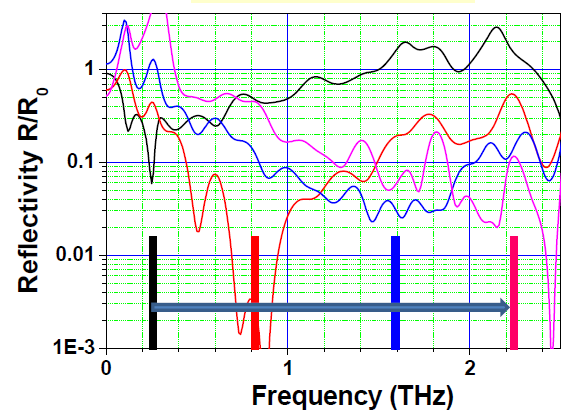 Tsubouchi observed carrier dynamics of Si up to 2THz.
	○phase shift
	×reflectivity
⇓
I did this work over 2THz.
THz time domain spectroscopy
Experimental Setup
8
EO sampling
GaAs
Si
WP
l/4
ND
BD
sample
BBO
l/2
REGEN
THz pump optical probe spectroscopy
Experimental Setup
9
EO sampling
THz-TDS
GaAs
Si
WP
l/4
ND
BD
sample
BBO
prism
l/2
REGEN
TOPAS
ND
BPF
opposite arrangement
Experimental
                  Setup
10
(a)
ω
traditional reflection arrangement
           complex reflectance
 spatial distribution
 intrinsic characters
通常の反射配置
対向配置
(b)
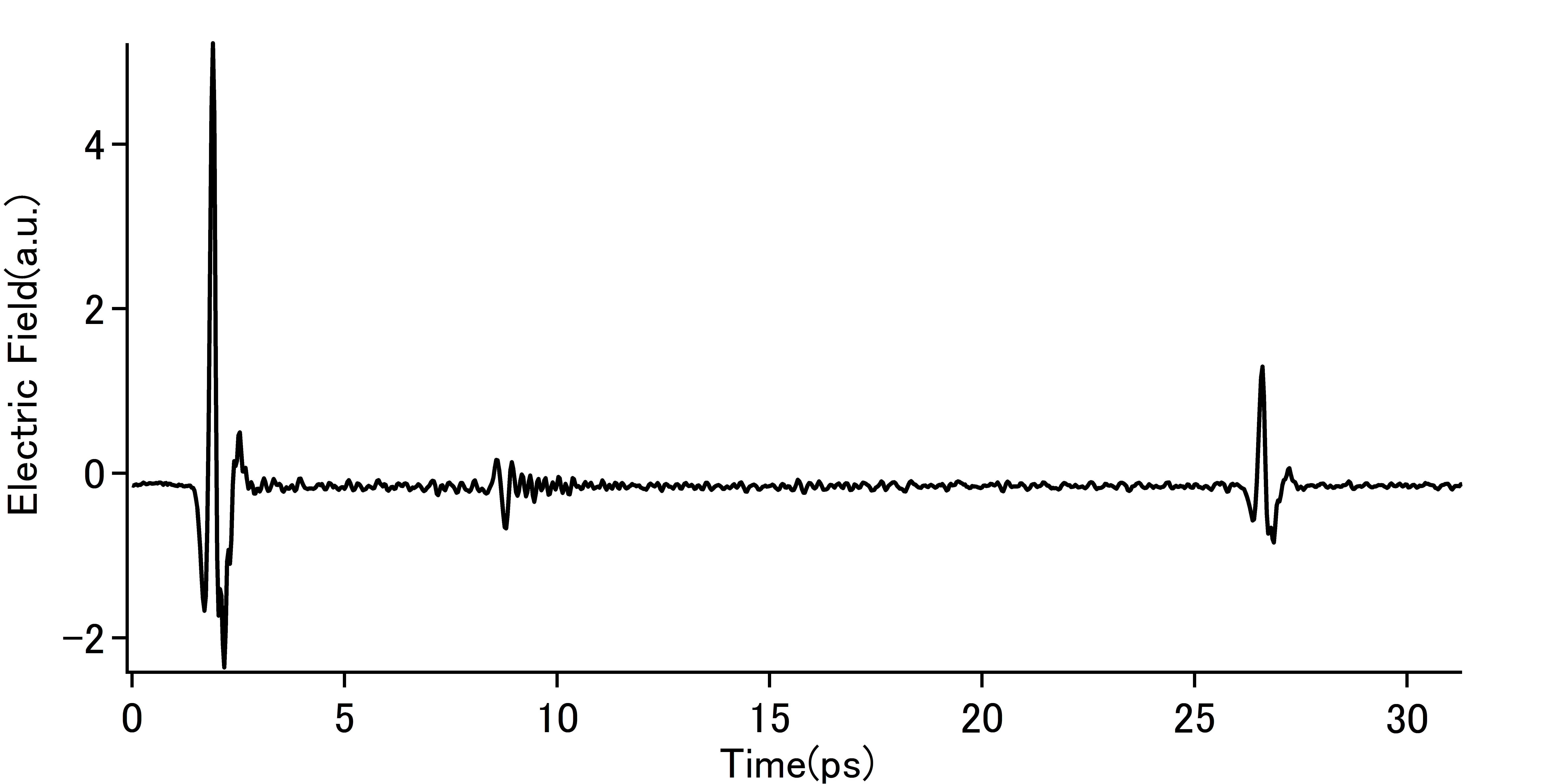 Pump光
(c)
t
THz光
opposite arrangement
           complex reflectance
 intrinsic characters
           phase shift
 spatial distribution
Pump光
measured waveforms
Result
11
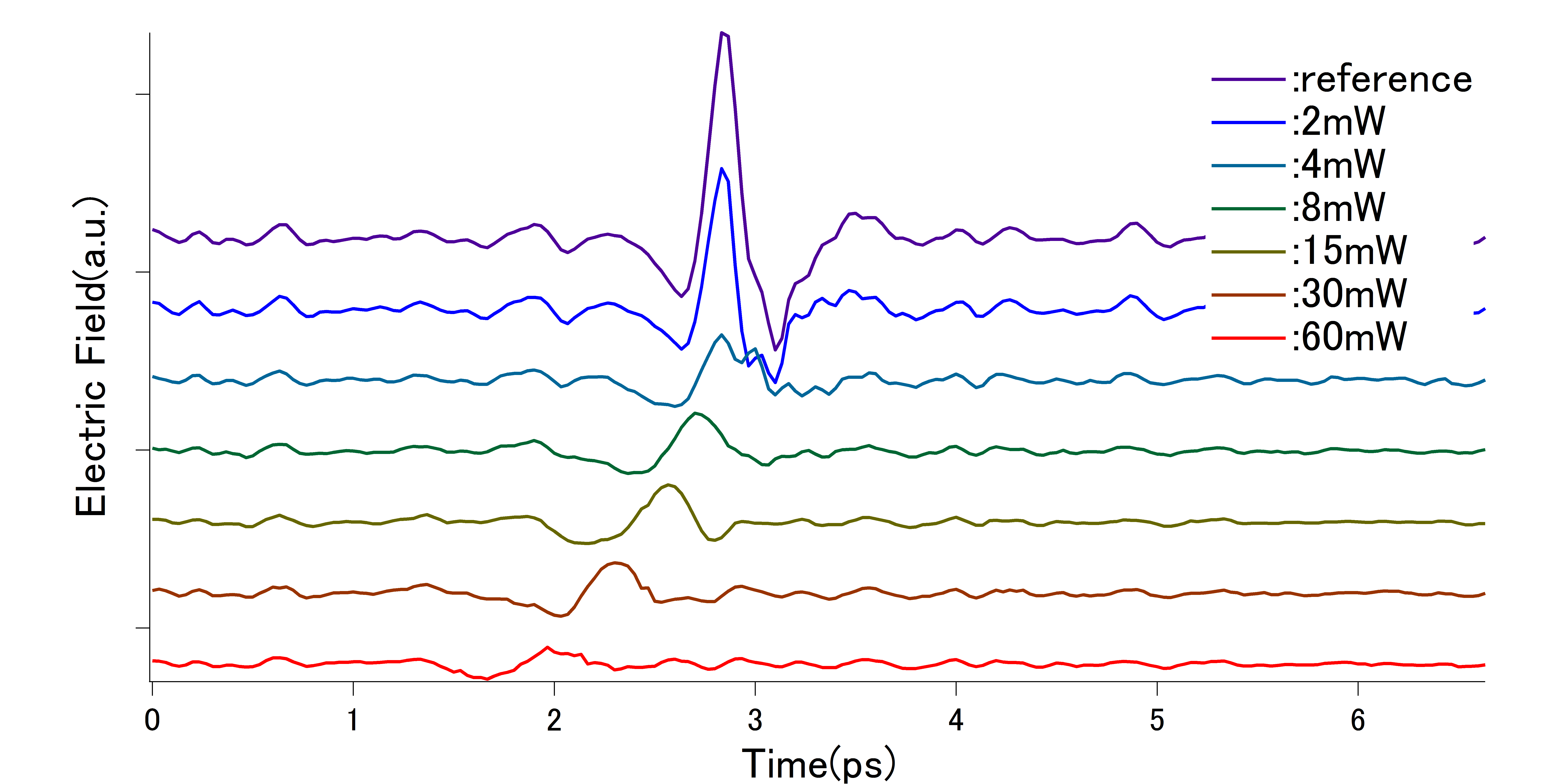 temporal advance of the waveform
→ shift of the reflective interface
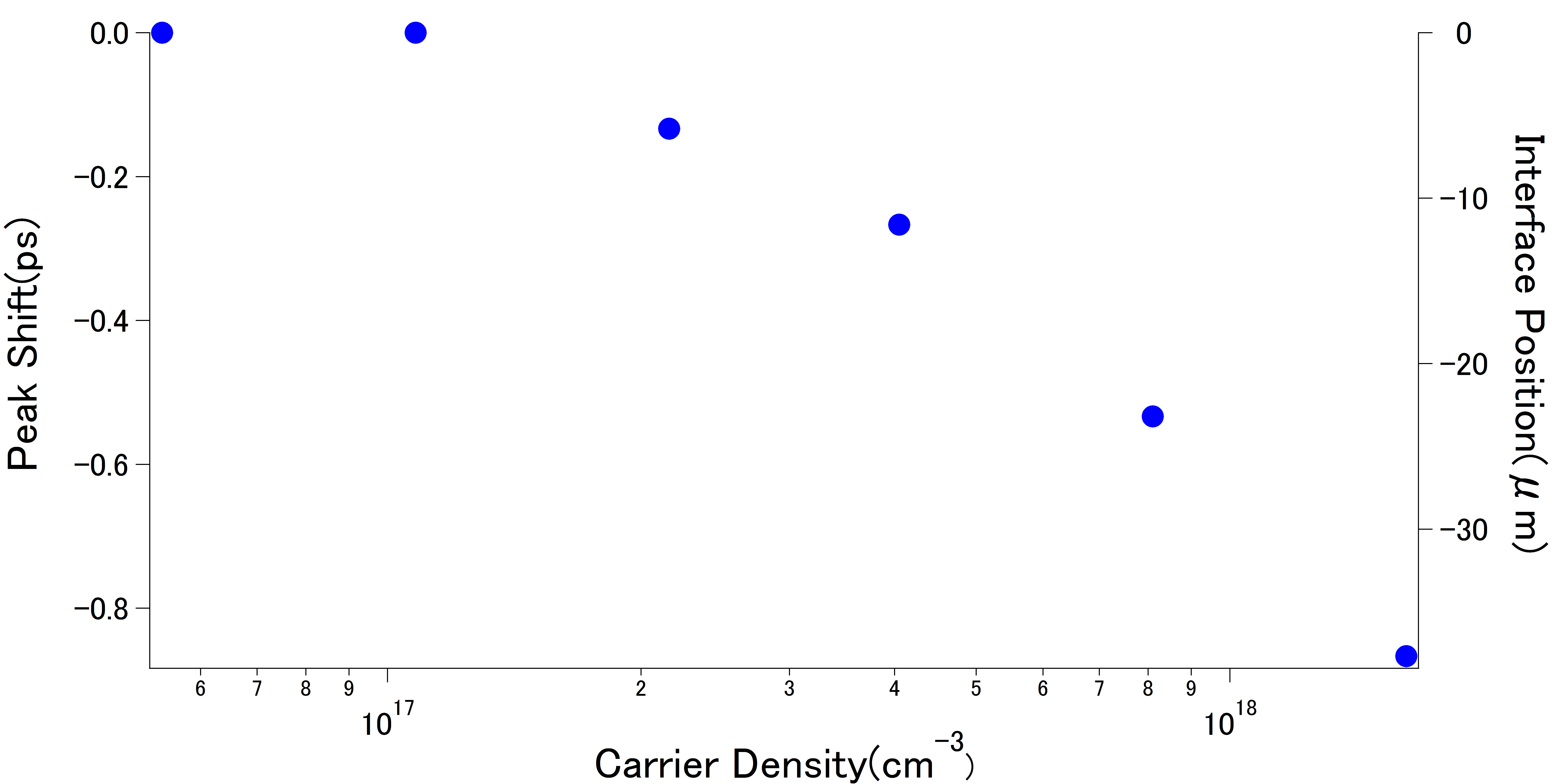 decrease of the electric field amplitude
→ absorption by the photo-excited   
     carriers
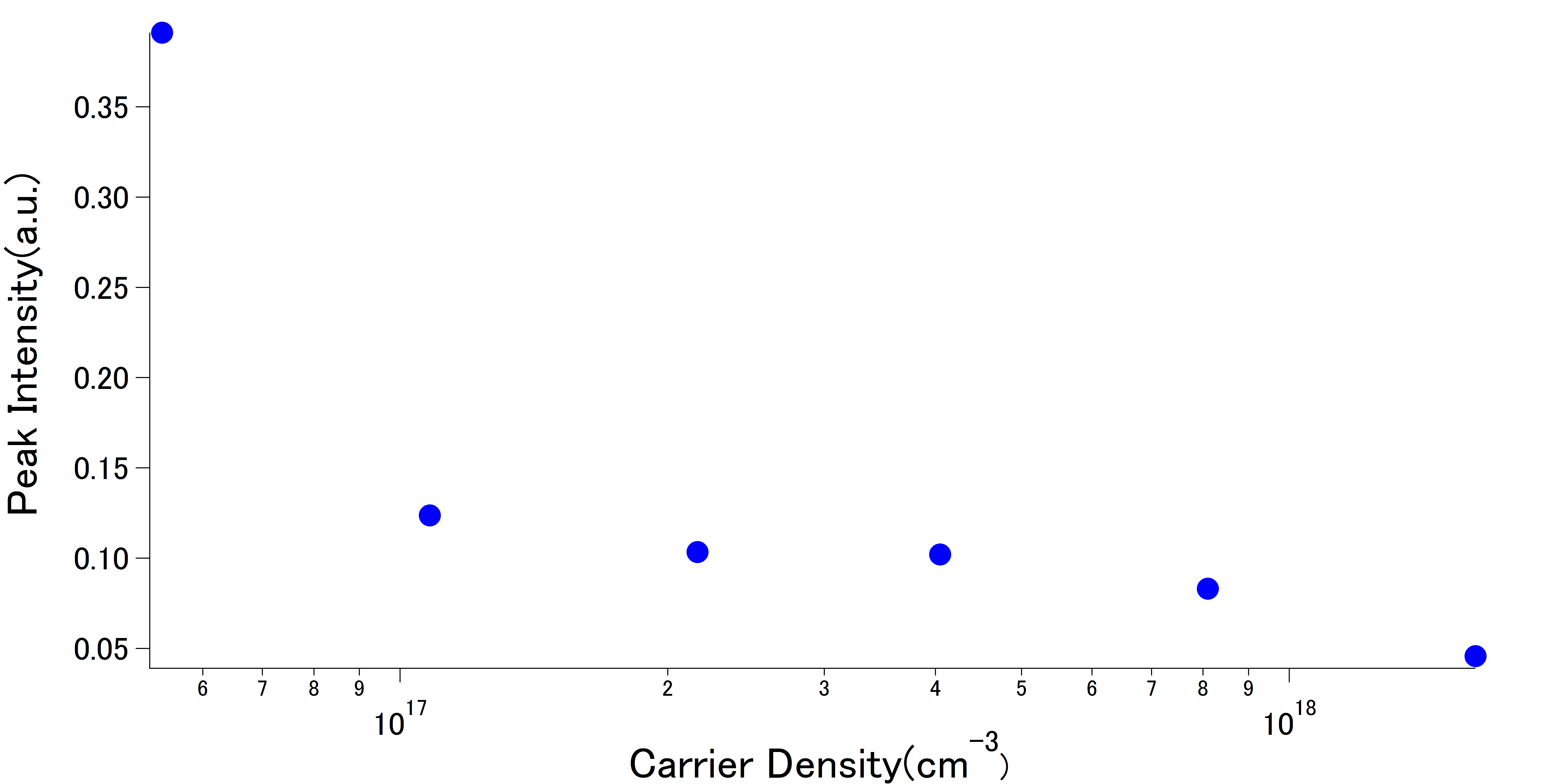 reflectivity
Result
12
carrier density dependence of reflectivity
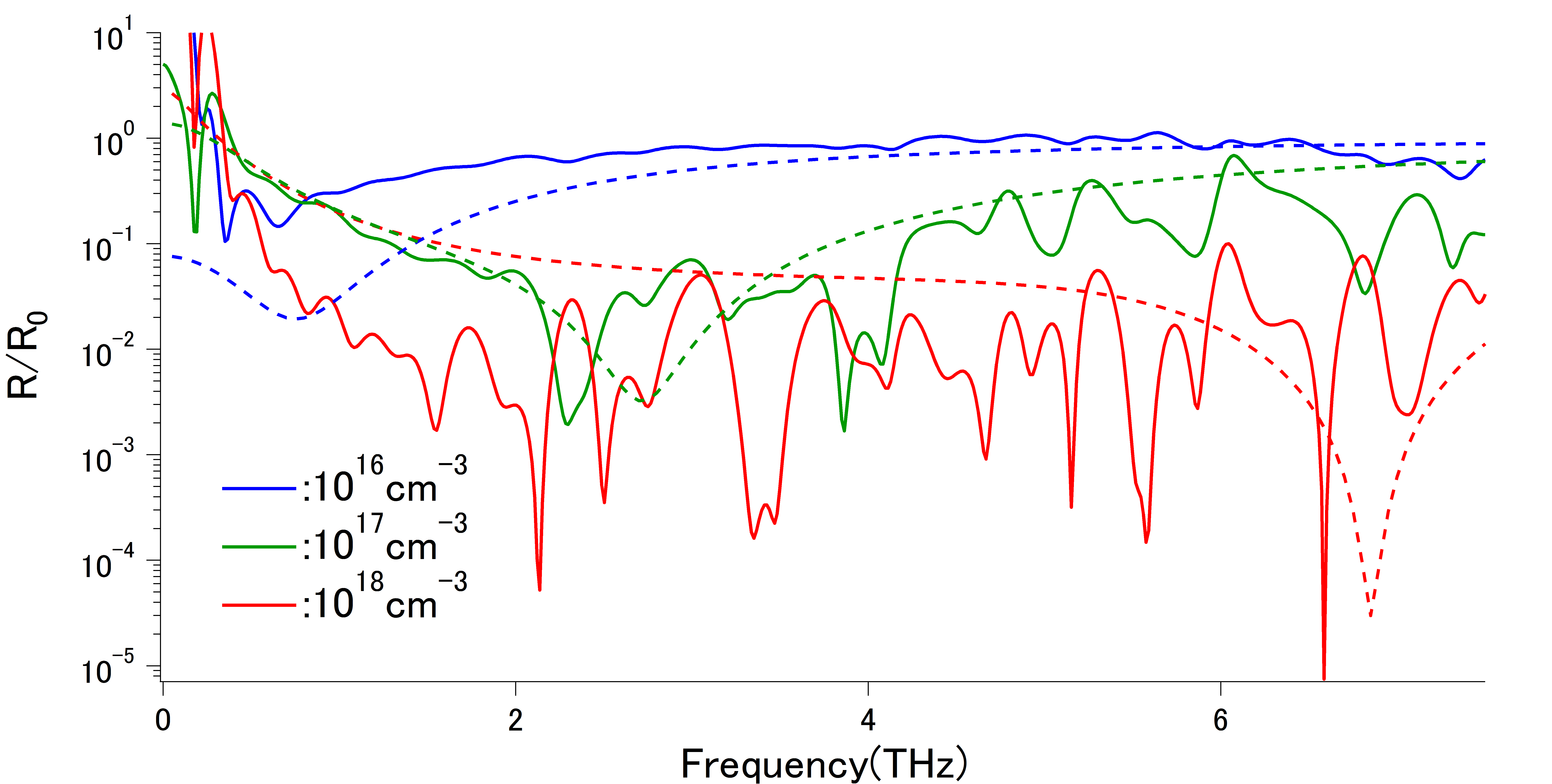 ・・・: calculated data (τ=100fs)
Plasma absorption shift to higher 
   frequency side.

 The position of plasma absorption 
   gives close agreement with the
   calculated data.
phase shift
Result
13
carrier density dependence of phase shift
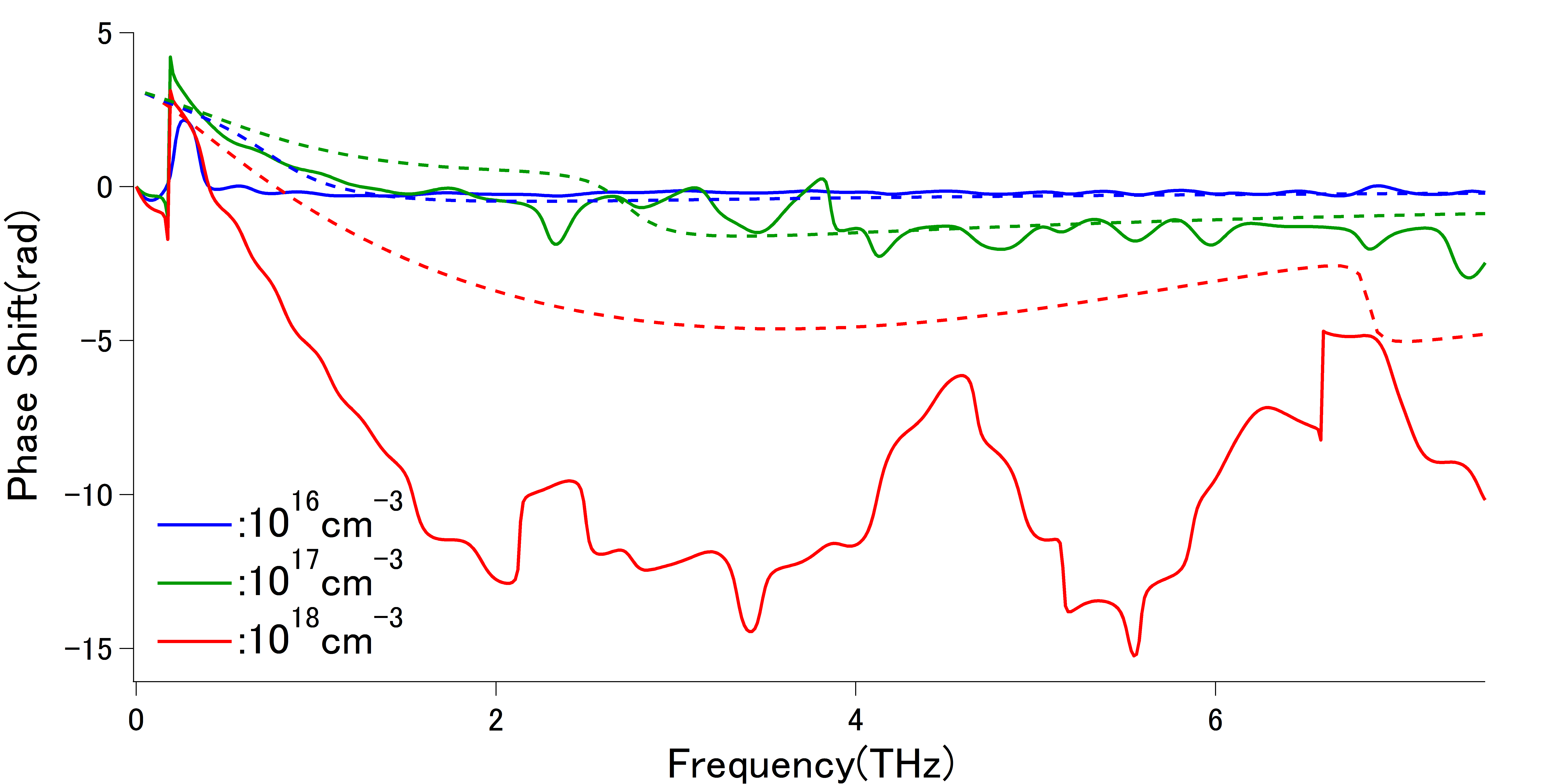 ・・・: calculated data (τ=100fs)
Phase shift increase.

 The spectrums are not same with 
   the calculated date.
 data mismatching of spatial  
    	     distribution
difference from calculated data
Result
14
PHYSICAL REVIEW B 75, 233202 (2007)
When we calculated, we assumed that the relaxation time of carriers does not depend on the carrier density. 

but

We find that the relaxation time of carriers changes when the carrier density is over  1017cm-3.
correction of calculated model
Result
15
PHYSICAL REVIEW B 75, 233202 (2007)
τ : constant
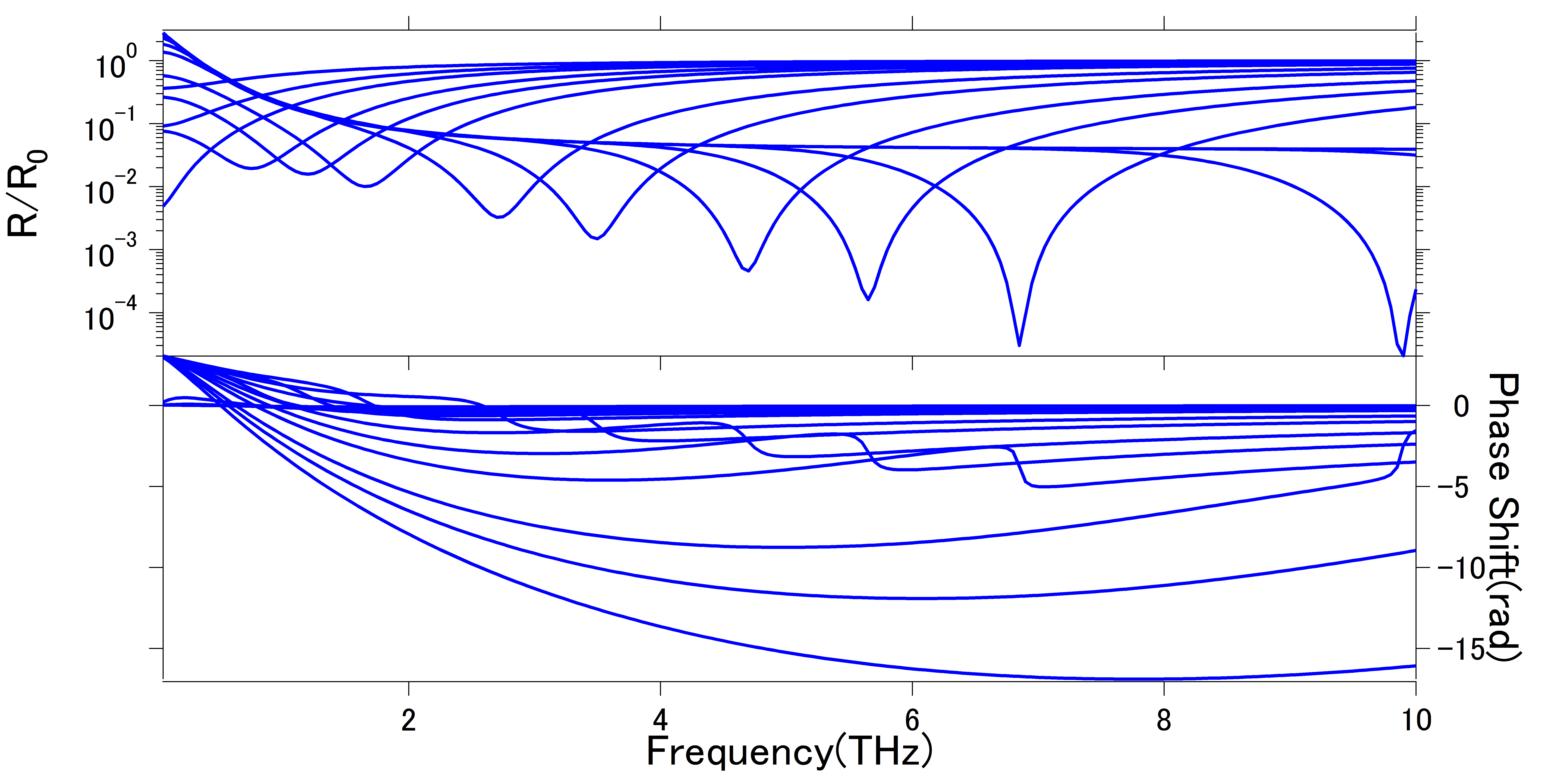 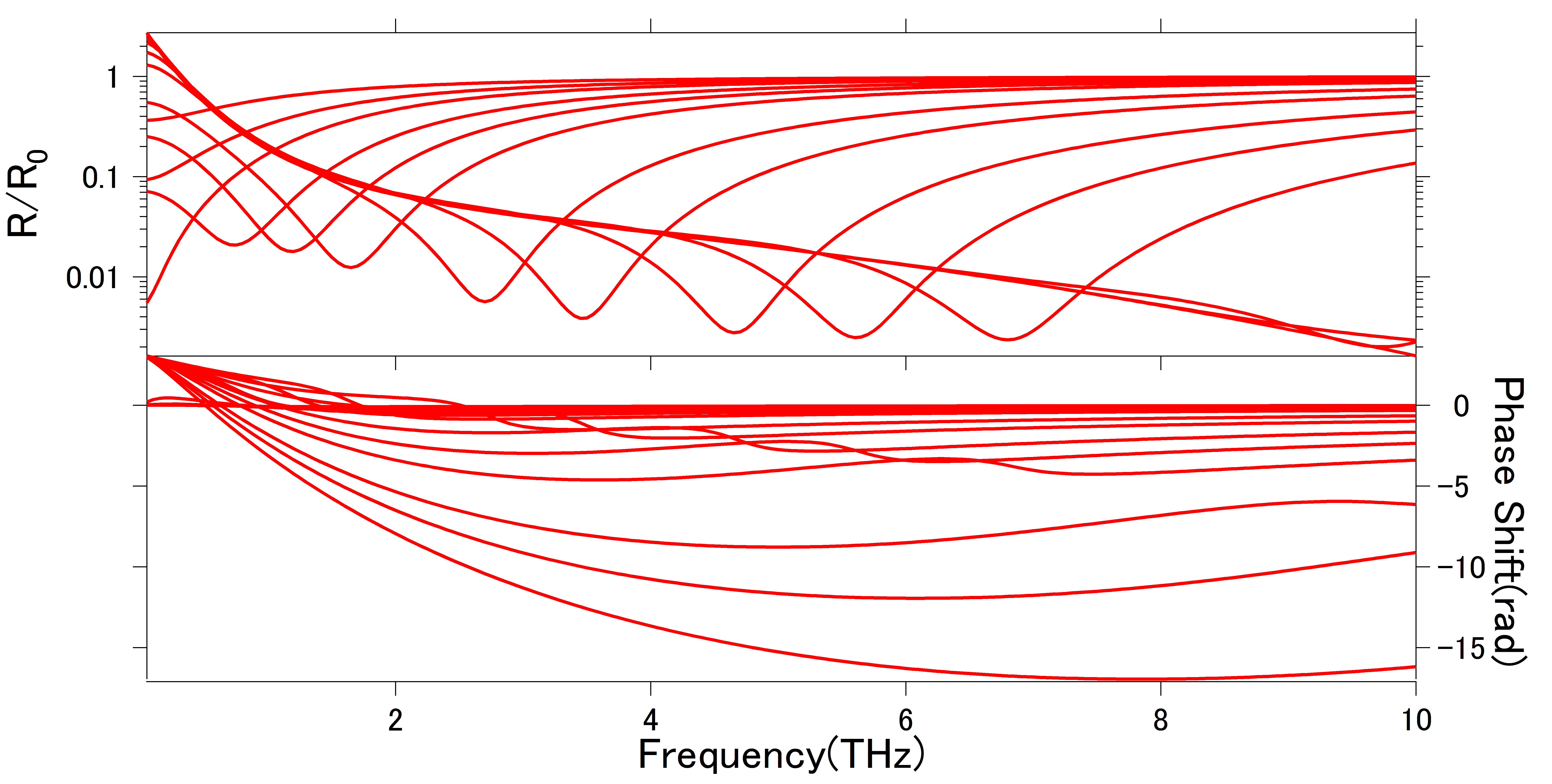 reflectivity and phase shift
Result
16
reflectivity
phase shift
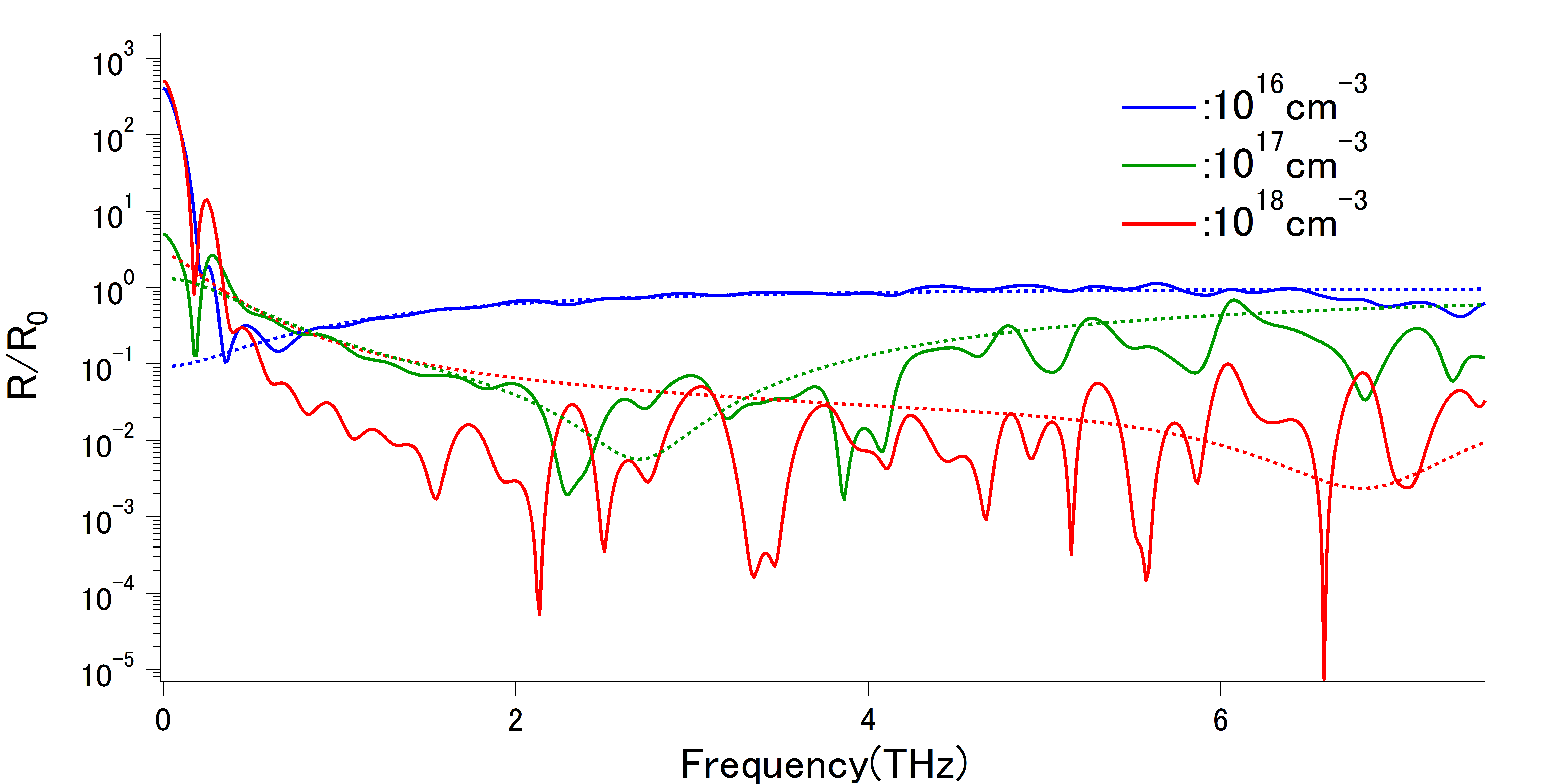 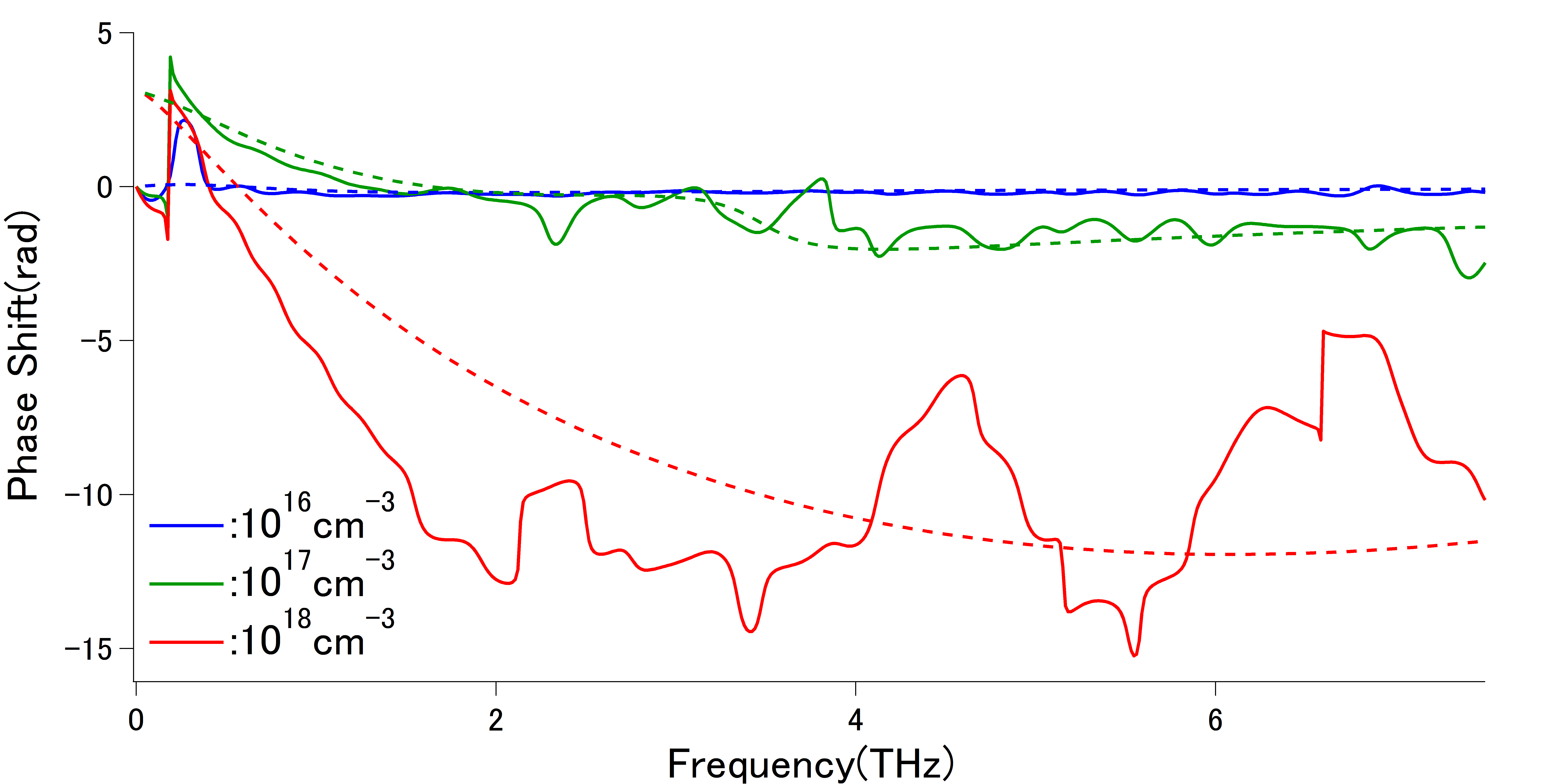 Conclusion
17
I constructed a novel experimental setup of THz pump-probe  
  spectroscopy.
   (the opposite arrangement of the excitation light and the probe light)

 I observed the THz wave reflected at the rear surface of the sample.

 I distinguished the information on spatial distribution and that on 
   intrinsic characters of photo-excited carriers. (>2THz)

 I determined that the scattering time of carriers is about 100fs.

 But, the SN of observed spectrums are too bad to discuss about the 
   results of reflectance and phase shift.
Future Plan
18
I’ll understand why the relaxation time    
    changes by carrier density.  


 I try to change the wavelength excitation light.
	(wavelength dependence)
補助スライド
19
坪内さんによる先行研究
20
carrier density dependence of peak position
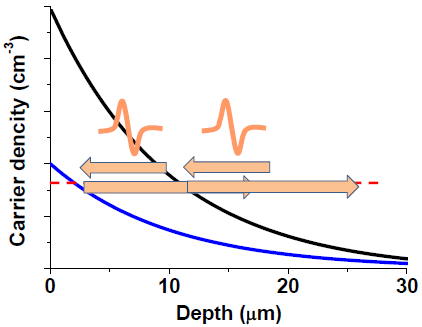 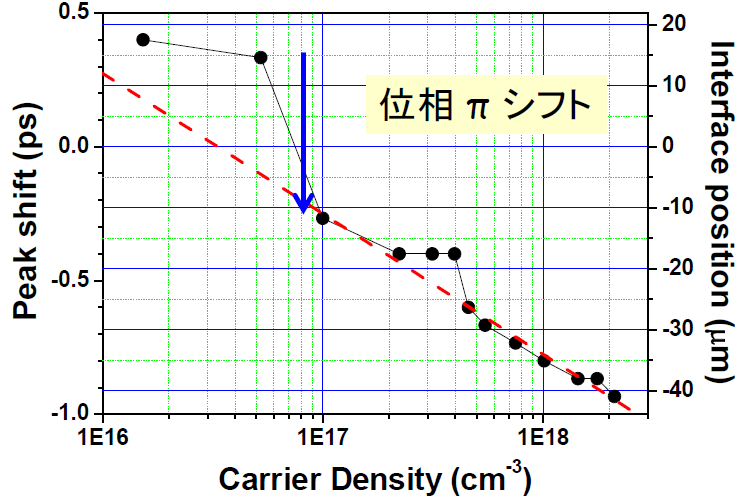 π shift
永井先生による理論結果
21
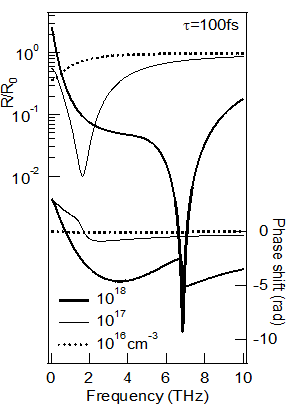 大気プラズマからのテラヘルツ発生
22
Laser & Photon. Rev. 1, No. 4, 349–368 (2007) / DOI 10.1002/lpor.200710025
破壊閾値が存在しない
位相整合条件などによる帯域の制約がない
⇒高強度・広帯域のテラヘルツ発生
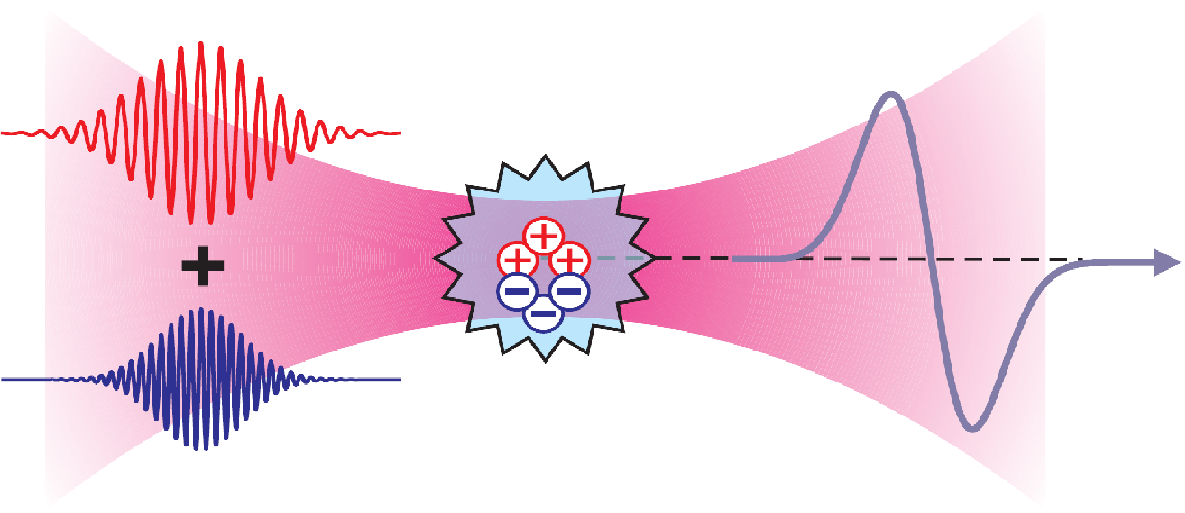 大気プラズマにωと2 ωの光を入射する
⇓
電荷分布に非対称性が生じる
⇓
双極子として振る舞い、テラヘルツ発生
EOサンプリング
23